Parametric Shortest Paths in Planar Graphs
Kshitij Gajjar
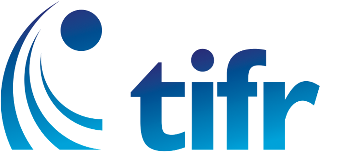 Tata Institute of Fundamental Research, Mumbai
Shortest Paths
Shortest Paths
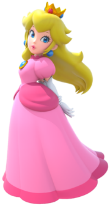 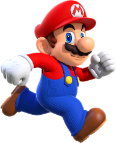 Shortest Paths
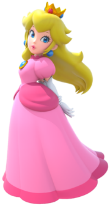 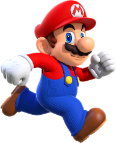 Parametric Shortest Paths
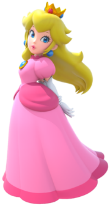 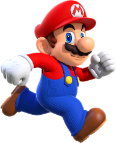 Parametric Shortest Paths
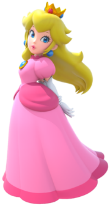 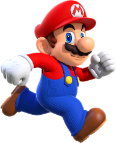 Parametric Shortest Paths
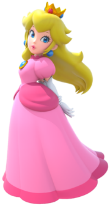 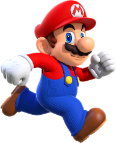 Parametric Shortest Paths
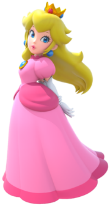 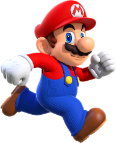 Parametric Shortest Paths
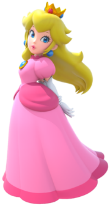 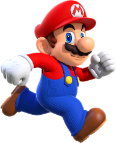 Parametric Shortest Paths
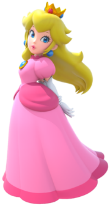 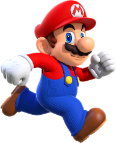 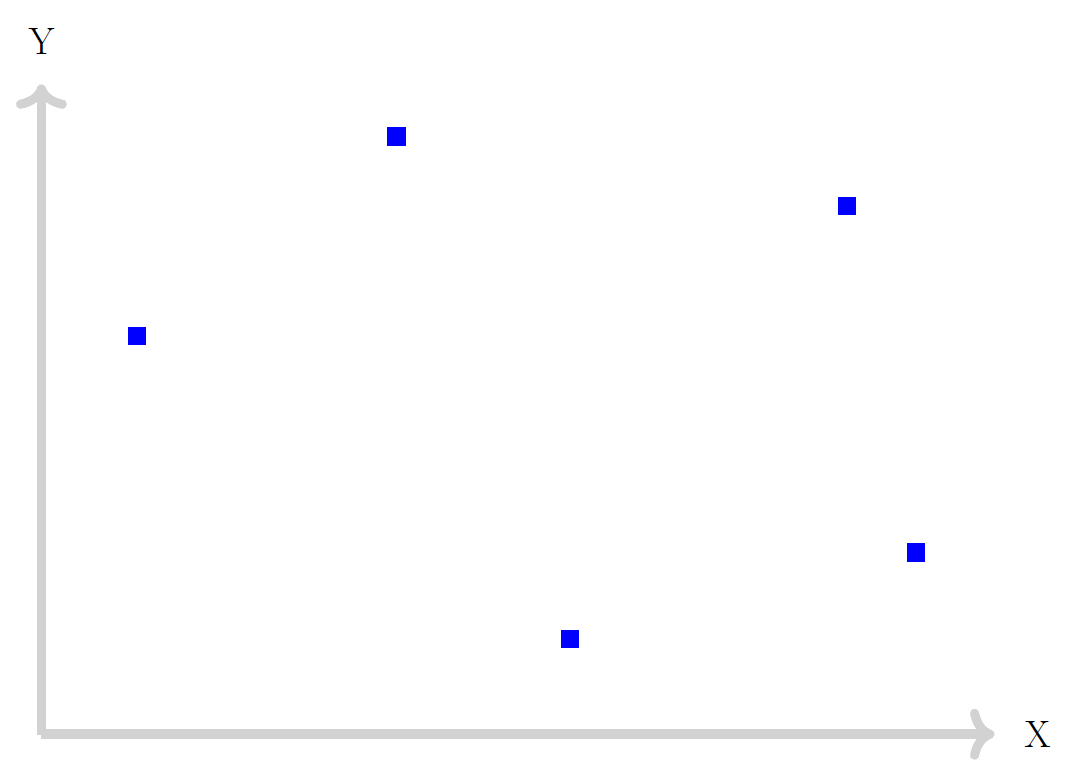 Cost of Path
Break Points
Definition
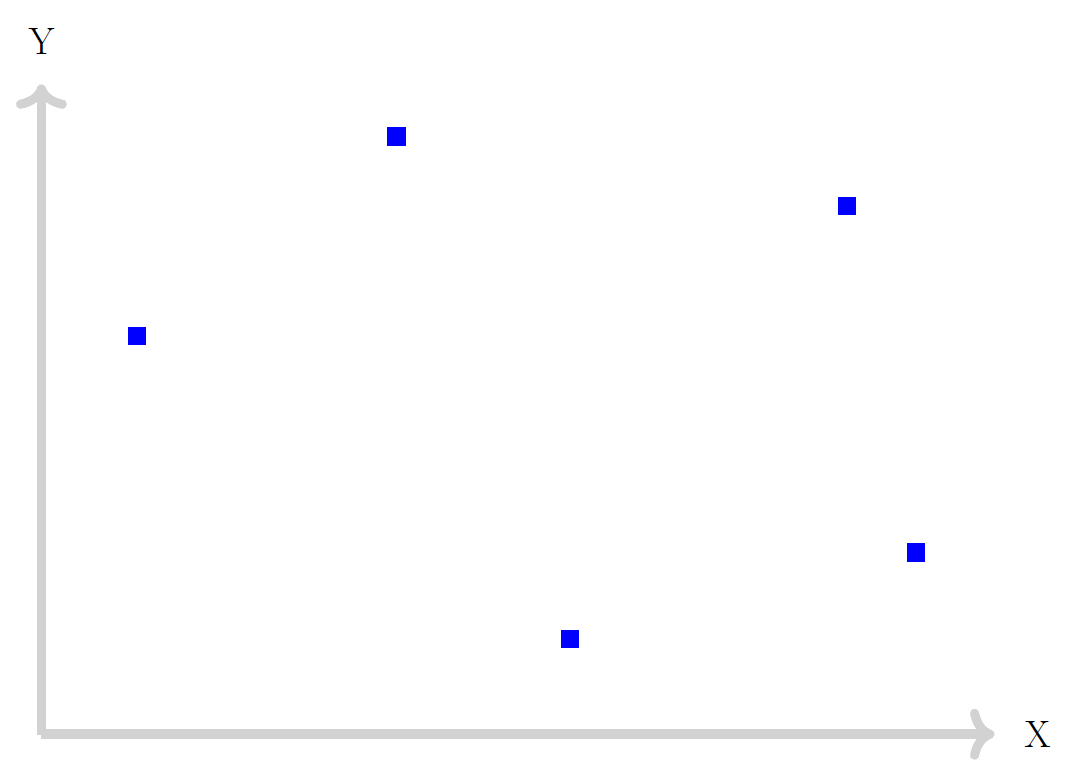 Break Points
Alternation-free Sequences of Paths
A shortest path once abandoned, cannot be reused.
Alternation-free Sequences of Paths
A shortest path once abandoned, cannot be reused.
Alternation-free Sequences of Paths
A shortest path once abandoned, cannot be reused.





Alternation-free Sequences of Paths
A shortest path once abandoned, cannot be reused.





Planar Graphs
Planar Graphs
Planar Graphs
Planar Graphs
The Layered Graph on a Cylinder
The Layered Graph on a Cylinder
The Layered Graph on a Cylinder
The Layered Graph on a Cylinder
The Layered Graph on a Cylinder
Paths on a Cylinder
planarize
Alternation-free Sequences of Paths in Planar Graphs
planarize
Alternation-free Sequences of Paths in Planar Graphs
planarize
Alternation-free Sequences of Paths in Planar Graphs
planarize
Alternation-free Sequences of Paths in Planar Graphs
planarize
The Carstensen and Mulmuley-Shah framework
.
.
.
.
.
.
.
.
.
.
.
.
.
.
.
.
.
.
Link Gadget
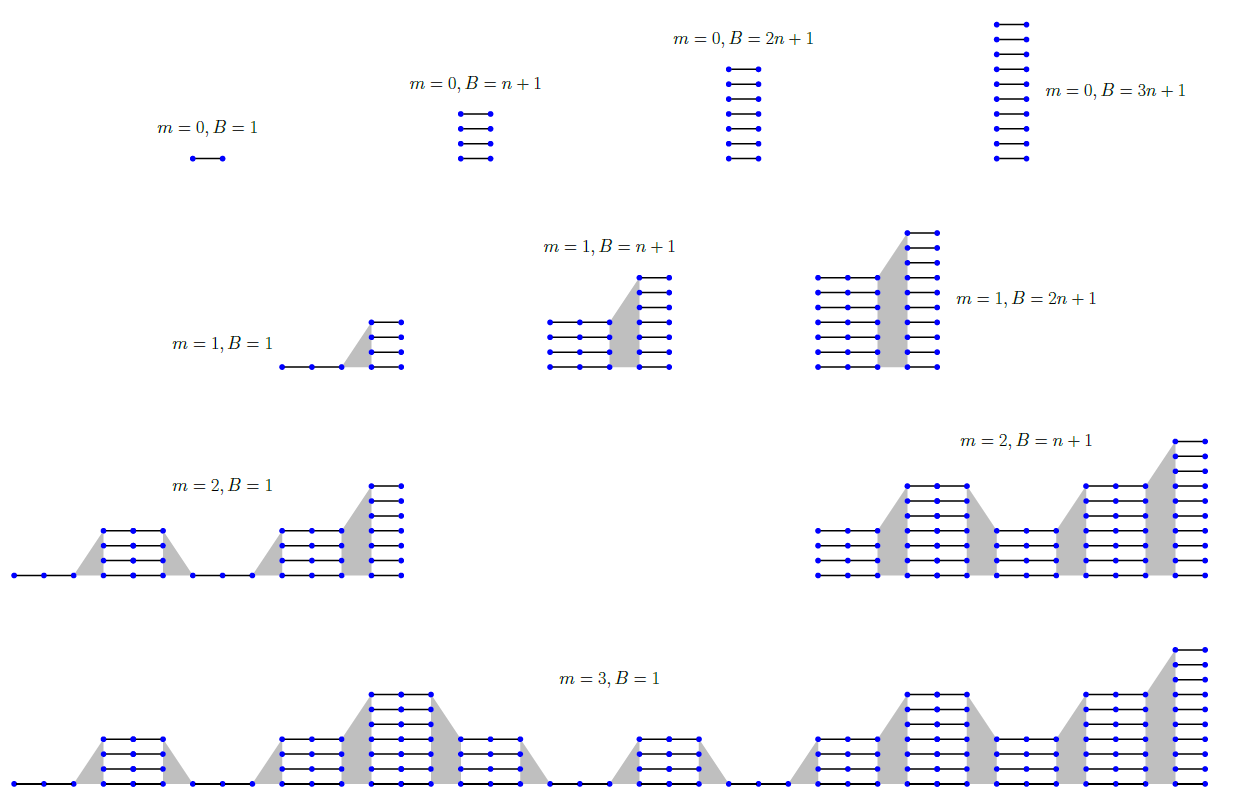 The Link Gadget
planarize
1 unit
The Link Gadget
planarize
1 unit
Properties of the Link Gadget
Properties of the Link Gadget
.
.
.
.
.
.
.
.
.
.
.
.
Link Gadget
Planar
Planar
Planar
Planar
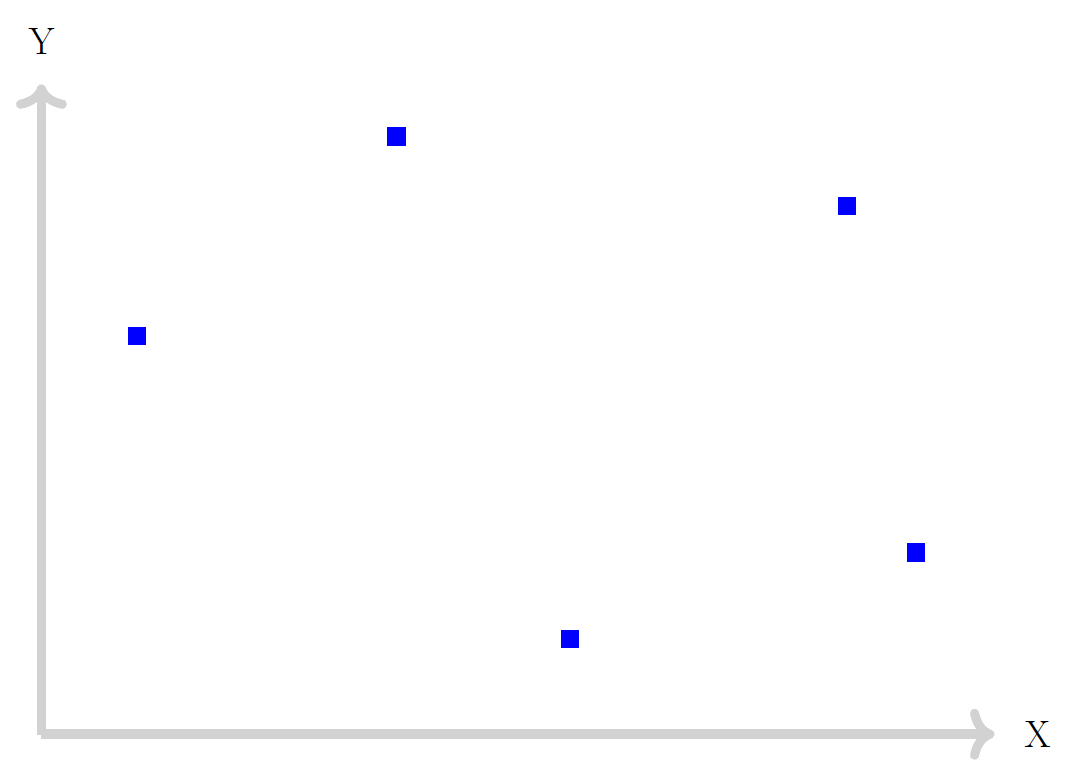 Cost of Path
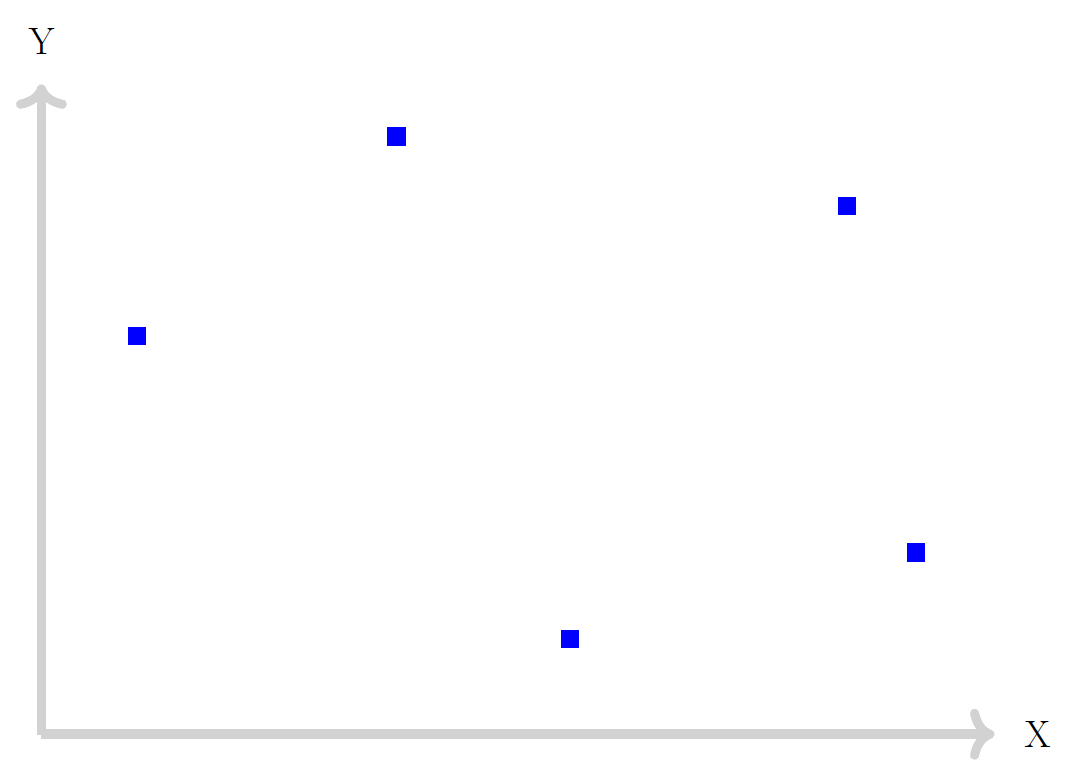 Cost of Path
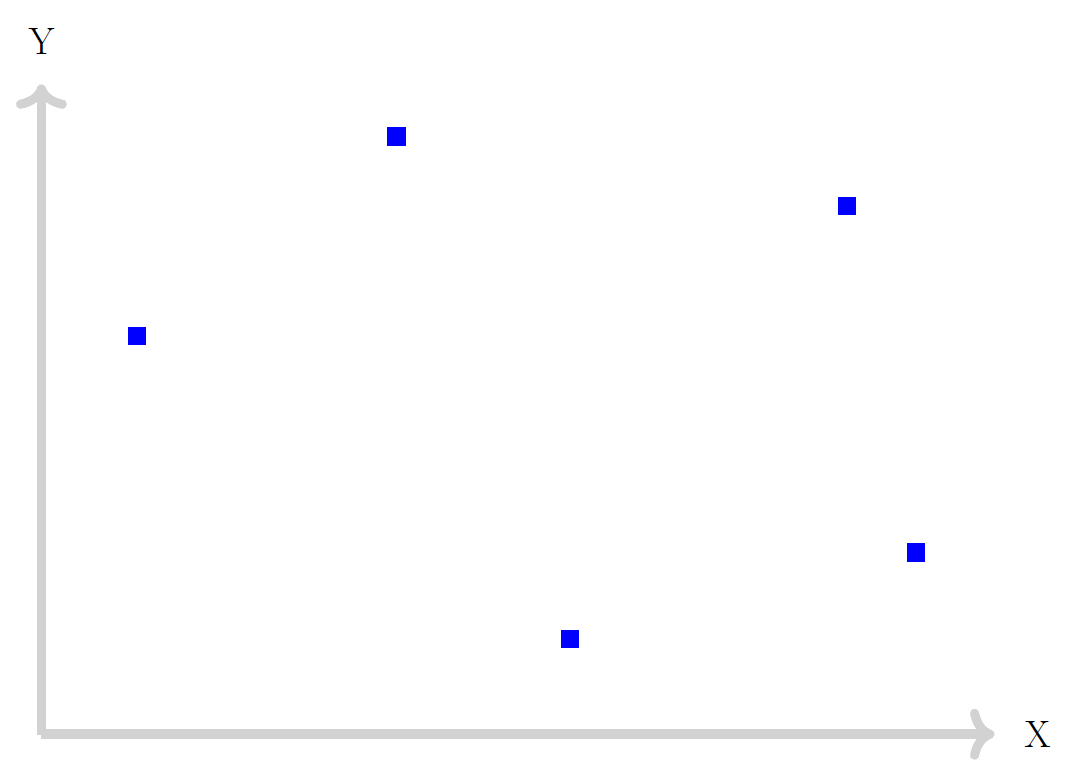 Cost of Path
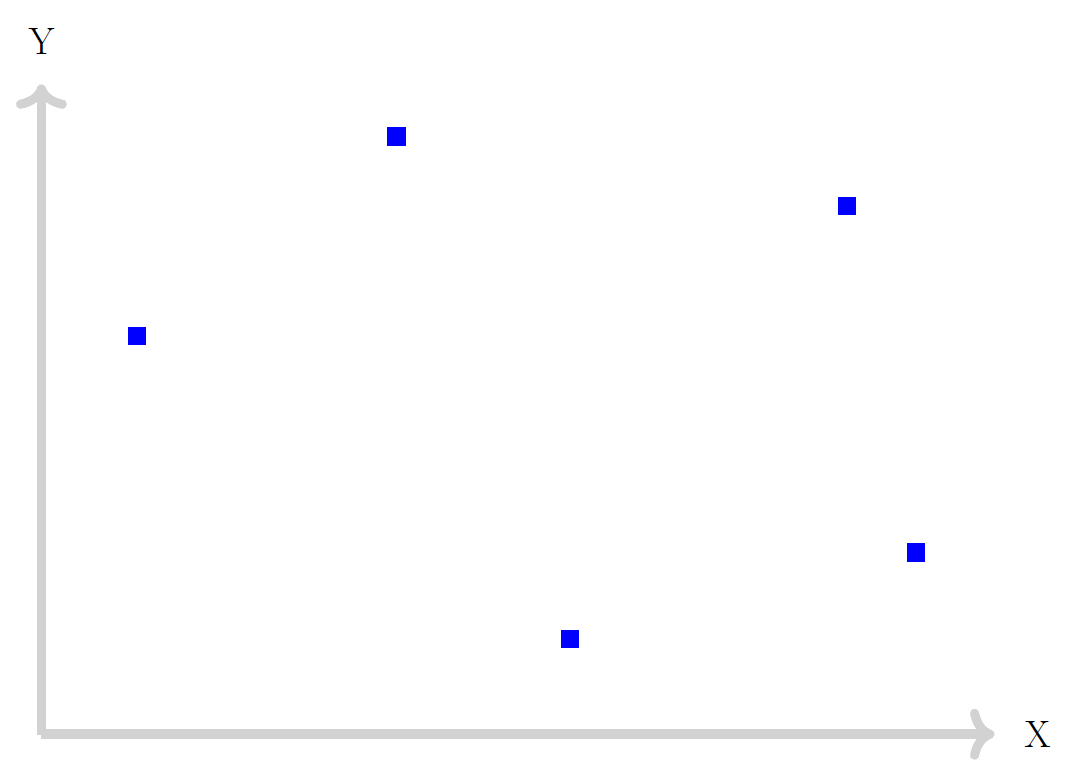 Cost of Path
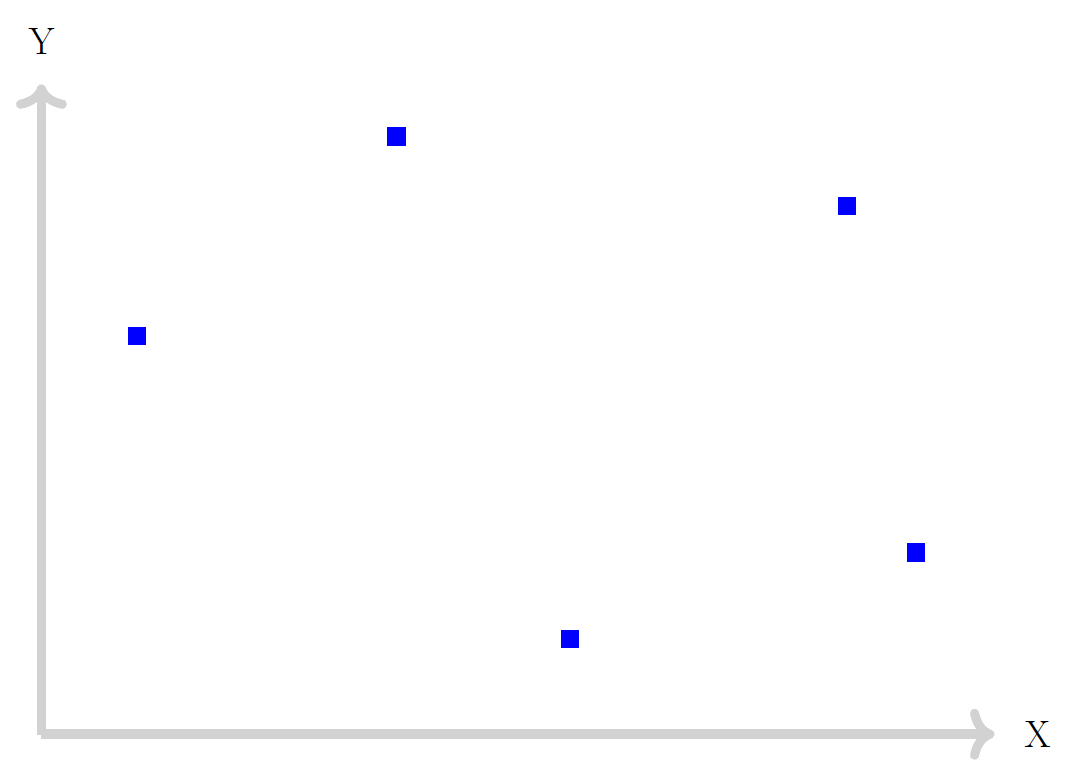 Cost of Path
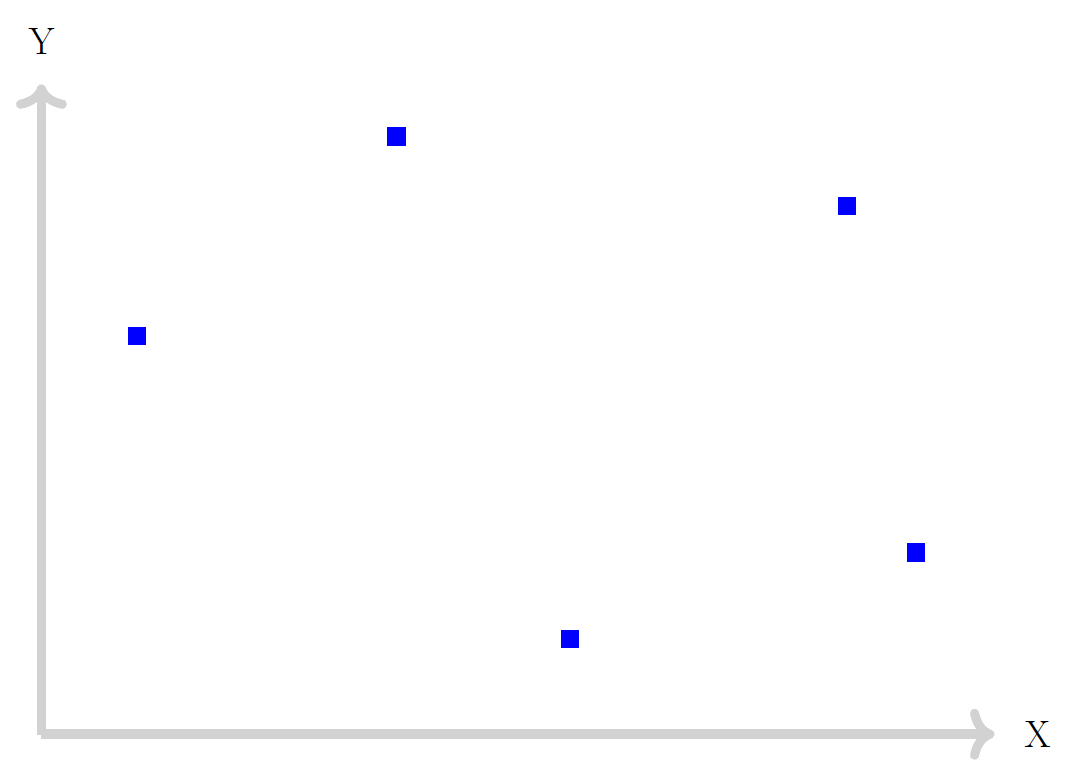 Cost of Path
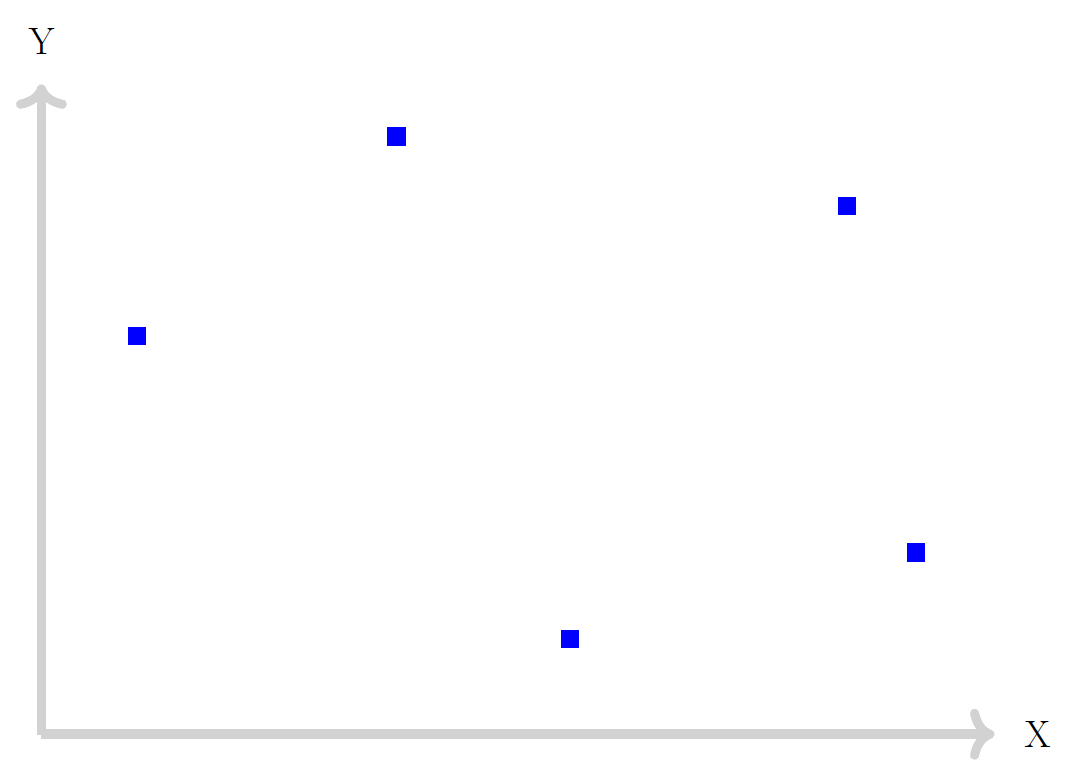 Cost of Path
Link gadget
Induction Hypothesis
Thank you!
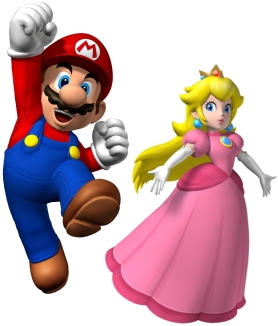